Sociální poznávání
Jan Šerek

Sociální psychologie I
7. 11. 2017
Sociální poznávání (social cognition)
Jak postupujeme při poznávání sebe sama a okolního sociálního světa
Výběr, interpretace, zapamatování a použití informací k tomu, abychom něco vyvozovali o sociálním světě, rozhodovali se či se určitým způsobem chovali
Dvojice procesů
Automatické – neuvědomované, nezáměrné, mimovolné, bez námahy
Záměrné (kontrolované) – uvědomované, řízené, vyžadují kognitivní úsilí
Dvojice procesů
Automatické – neuvědomované, nezáměrné, mimovolné, bez námahy
Záměrné (kontrolované) – uvědomované, řízené, vyžadují kognitivní úsilí

Kahneman používá metaforu o Systému 1 a Systému 2
1: Rychlý, automatický, často nepřesný
2: Pomalý, kontrolovaný, „líný“ – aktivovaný pouze ve zvláštních případech, unavitelný
Automatické procesy
Kategorizace – hledání řádu v sociálním světě prostřednictvím slučování jednotlivých prvků do kategorií
Zjednodušující, ale užitečná
Automatické procesy
Kategorizace – hledání řádu v sociálním světě prostřednictvím slučování jednotlivých prvků do kategorií
Zjednodušující, ale užitečná
Schémata – kognitivní struktury vytvořené na základě předpřipravených znalostí o okolním světě
Organizované
Ovlivňují, čeho si povšimneme, jak to interpretujeme, co si zapamatujeme a co vyvozujeme
https://www.youtube.com/watch?v=_SsccRkLLzU
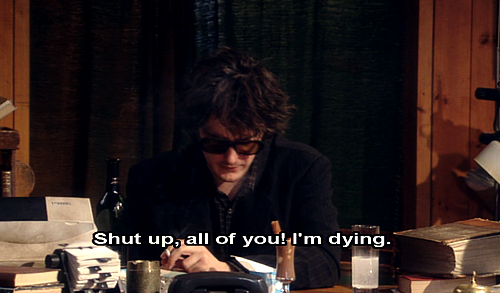 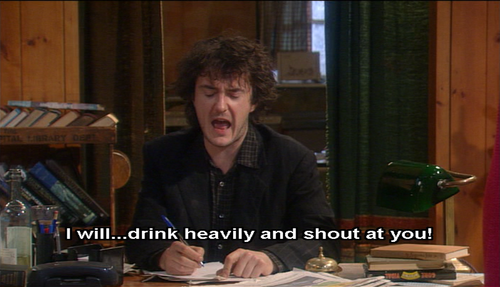 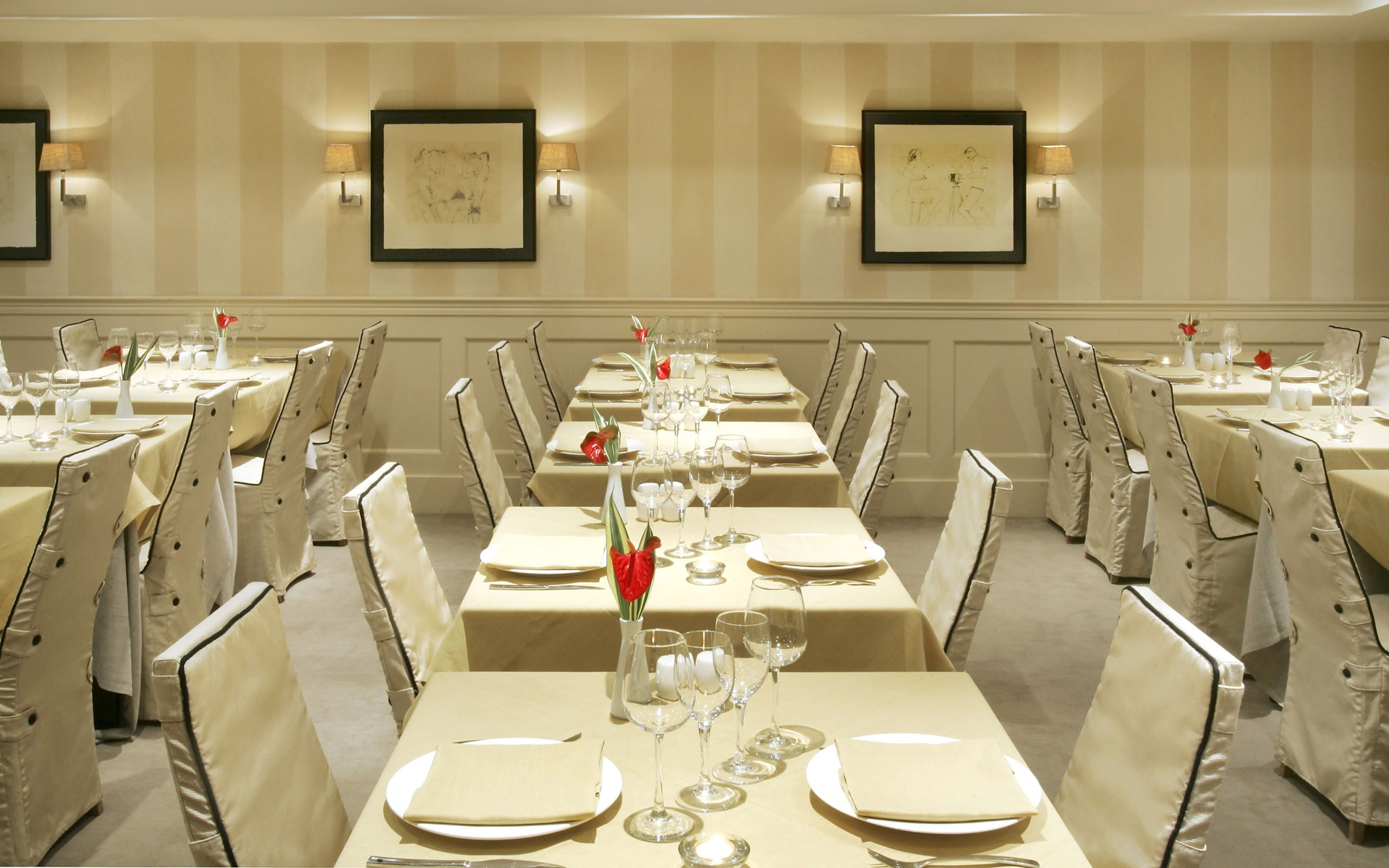 Shooter task
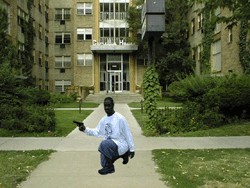 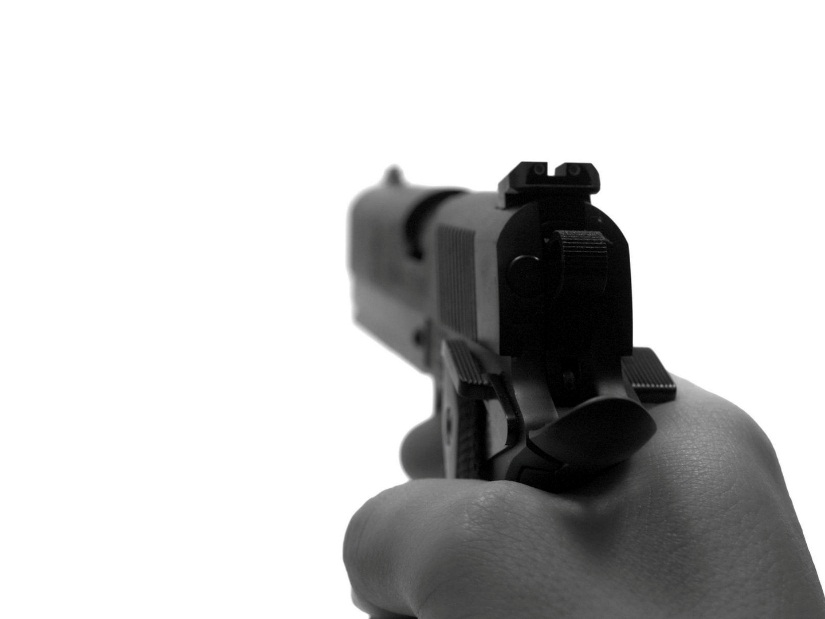 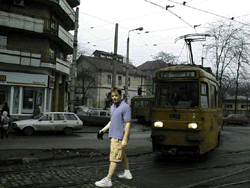 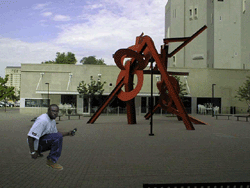 http://psych.colorado.edu/~jclab/FPST.html
Schémata
Schémata konkrétních lidí
Schémata osobnosti (implicitní teorie osobnosti)
Schémata sociálních skupin (stereotypy a prototypy)
Schémata sociálních rolí
Schémata různých událostí a situací (scénáře)
Co ovlivňuje aktivaci schémat?
Vhodnost
Co ovlivňuje aktivaci schémat?
Vhodnost
Ne/jednoznačnost situací
Co ovlivňuje aktivaci schémat?
Vhodnost
Ne/jednoznačnost situací
Dostupnost (availability)
Co ovlivňuje aktivaci schémat?
Vhodnost
Ne/jednoznačnost situací
Dostupnost (availability)
„Chronická“ dostupnost pramenící z minulé zkušenosti
Co ovlivňuje aktivaci schémat?
Vhodnost
Ne/jednoznačnost situací
Dostupnost (availability)
„Chronická“ dostupnost pramenící z minulé zkušenosti
Souvislost s aktuálními cíli či náladou
Co ovlivňuje aktivaci schémat?
Vhodnost
Ne/jednoznačnost situací
Dostupnost (availability)
„Chronická“ dostupnost pramenící z minulé zkušenosti
Souvislost s aktuálními cíli či náladou
Nedávná zkušenost (priming)
Aktivace určitého stimulu zvyšuje dostupnost určitého schématu
Co ovlivňuje aktivaci schémat?
Vhodnost
Ne/jednoznačnost situací
Dostupnost (availability)
„Chronická“ dostupnost pramenící z minulé zkušenosti
Souvislost s aktuálními cíli či náladou
Nedávná zkušenost (priming)
Aktivace určitého stimulu zvyšuje dostupnost určitého schématu
Kultura
Holistické vs analytické myšlení
Automatické procesy
Kategorizace – hledání řádu v sociálním světě prostřednictvím slučování jednotlivých prvků do kategorií
Zjednodušující, ale užitečná
Schémata – kognitivní struktury vytvořené na základě předpřipravených znalostí o okolním světě
Organizované
Ovlivňují, čeho si povšimneme, jak to interpretujeme, co si zapamatujeme a co vyvozujeme
Automatické procesy
Kategorizace – hledání řádu v sociálním světě prostřednictvím slučování jednotlivých prvků do kategorií
Zjednodušující, ale užitečná
Schémata – kognitivní struktury vytvořené na základě předpřipravených znalostí o okolním světě
Organizované
Ovlivňují, čeho si povšimneme, jak to interpretujeme, co si zapamatujeme a co vyvozujeme
Mentální zkratky: kognitivní heuristiky (Daniel Kahneman & Amos Tversky)
Nástroje, které nám pomáhají dospět k nějakému úsudku rychle a efektivně
Často ovšem za cenu určité chyby v usuzování
Příklady kognitivních heuristik
Dostupnosti
Reprezentativnosti
Kontrafaktuální myšlení
Zakotvení a přizpůsobení

Seminář
Příklady kognitivních heuristik
Overconfidence barrier – tendence mít přehnaně vysokou důvěru ve své úsudky a výkony
Overprecision – přeceňování vlastní přesnosti
Overplacement – přeceňování vlastního výkonu oproti ostatním
Overestimation – přeceňování vlastních schopností
Planning fallacy
Příklady kognitivních heuristik
Overconfidence barrier – tendence mít přehnaně vysokou důvěru ve své úsudky a výkony
Overprecision – přeceňování vlastní přesnosti
Overplacement – přeceňování vlastního výkonu oproti ostatním
Overestimation – přeceňování vlastních schopností
Planning fallacy
False consensus –  přeceňování toho, jak moc jsou naše názory, přesvědčení, preference, hodnoty či zvyky normální a typické i mezi ostatními lidmi
Důsledky automatických procesů pro jednání
Sebenaplňující se proroctví
Máme o nějaké osobě či skupině určitá očekávání (schémata)
Jednáme podle nich
Osoba či skupina časem začnou naše očekávání naplňovat

Studie Roberta Rosenthala & Leonore Jacobson
Důsledky automatických procesů pro jednání
Social priming (John Bargh)
Studie stáří a chůze (Bargh et al., 1996)
Důsledky automatických procesů pro jednání
Social priming (John Bargh)
Studie stáří a chůze (Bargh et al., 1996)
Macbeth effect
Důsledky automatických procesů pro jednání
Social priming (John Bargh)
Studie stáří a chůze (Bargh et al., 1996)
Macbeth effect
Rysy
Chování
Motorické procesy
Reprezentace chování
Percepce či myšlenka
Cíle
Důsledky automatických procesů pro jednání
Social priming (John Bargh)
Studie stáří a chůze (Bargh et al., 1996)
Macbeth effect
V posledních čtyřech letech jedna z nejdiskutovanějších obětí tzv. replikační krize
Jaká je role záměrných procesů?
Jaká je role záměrných procesů?
Continuum model of impression formation
Dissociation model of stereotyping
Ironic processes model of mental control
Continuum model of impression formation
Susan Fiske & Steven Neuberg

Máme …
1) znalost o příslušnosti k určité kategorii
2) znalost o individuálních charakteristikách
Continuum model of impression formation
Individuali-zovaný dojem
Potvrzení kategorizace
Nová rekategorizace
Automatická kategorizace
Continuum model of impression formation
Individuali-zovaný dojem
Potvrzení kategorizace
Nová rekategorizace
Automatická kategorizace
pozornost
Continuum model of impression formation
Individuali-zovaný dojem
Potvrzení kategorizace
Nová rekategorizace
Automatická kategorizace
pozornost
Dostupné zdroje
Motivace
Continuum model of impression formation
Individuali-zovaný dojem
Potvrzení kategorizace
Nová rekategorizace
Automatická kategorizace
pozornost
Závislost na výsledku
Dostupné zdroje
Motivace
Odpovědnost za výsledek
Pokyn být přesný
Dissociation model of stereotyping
Patricia Devine
Dissociation model of stereotyping
Znalost kulturního stereotypu
Kultura
Dissociation model of stereotyping
Znalost kulturního stereotypu
Automatická aktivace stereotypu
Kultura
Dissociation model of stereotyping
Automatická stereotypní odpověď
Znalost kulturního stereotypu
Automatická aktivace stereotypu
Vlastní internalizovaná přesvědčení
Záměrné potlačení stereotypní odpovědi
Kultura
Dissociation model of stereotyping
Automatická stereotypní odpověď
Znalost kulturního stereotypu
Automatická aktivace stereotypu
Vlastní internalizovaná přesvědčení
Záměrné potlačení stereotypní odpovědi
Motivace
Vědomí možnosti automatické aktivace
Kultura
Zdroje
Ironic processes model of mental control
Daniel Wegner
Ironic processes model of mental control
Snaha potlačit myšlenku
Ironic processes model of mental control
Záměrný proces hledání distraktorů
Snaha potlačit myšlenku
Automatický kontrolní proces
Ironic processes model of mental control
Rostoucí kognitivní vyčerpání
Záměrný proces hledání distraktorů
Snaha potlačit myšlenku
Automatický kontrolní proces
Zvyšování dostupnosti myšlenek
Ironic processes model of mental control
Rostoucí kognitivní vyčerpání
Záměrný proces hledání distraktorů
Aktivace nechtěných myšlenek
Snaha potlačit myšlenku
Automatický kontrolní proces
Zvyšování dostupnosti myšlenek